2022/23年藍鵲盃
超簡單
全國 一頁 觀光休閒資源行銷大賽
參賽作品與報名方式
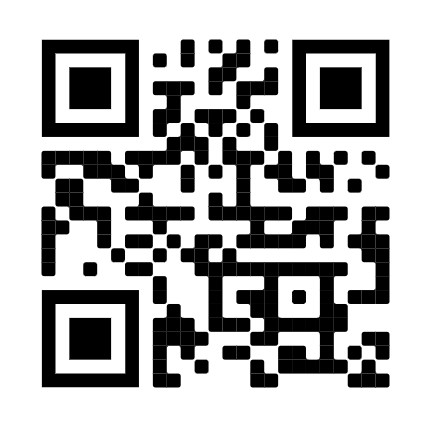 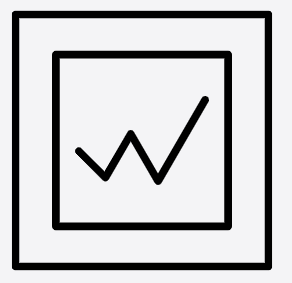 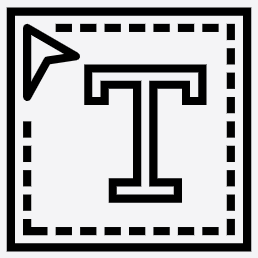 一張適合張貼於IG之照片
(照片景點必須位於桃、竹、苗等區域)
即可掃描以上QR code
以參賽(並於報名系統內勾選是否參加人氣獎)
幾句景點特色或是推薦原因
(字數不限)
競賽日程
參賽資格
目前為高一至高三之高職學生(不包括一般高中生與普通科學生)均可報名參加。
參賽同學以【個人】為參賽單位，每位同學可備註一名指導老師。
評審重點與獎項內容
競賽詳細資訊，請見簡章。若有任何問題請聯絡
         主辦單位健行科技大學國企系「航空行銷組、觀光休閒組」   
         Tel：03-4581196分機6301。或參考國企系網頁( http://www.ib.uch.edu.tw )